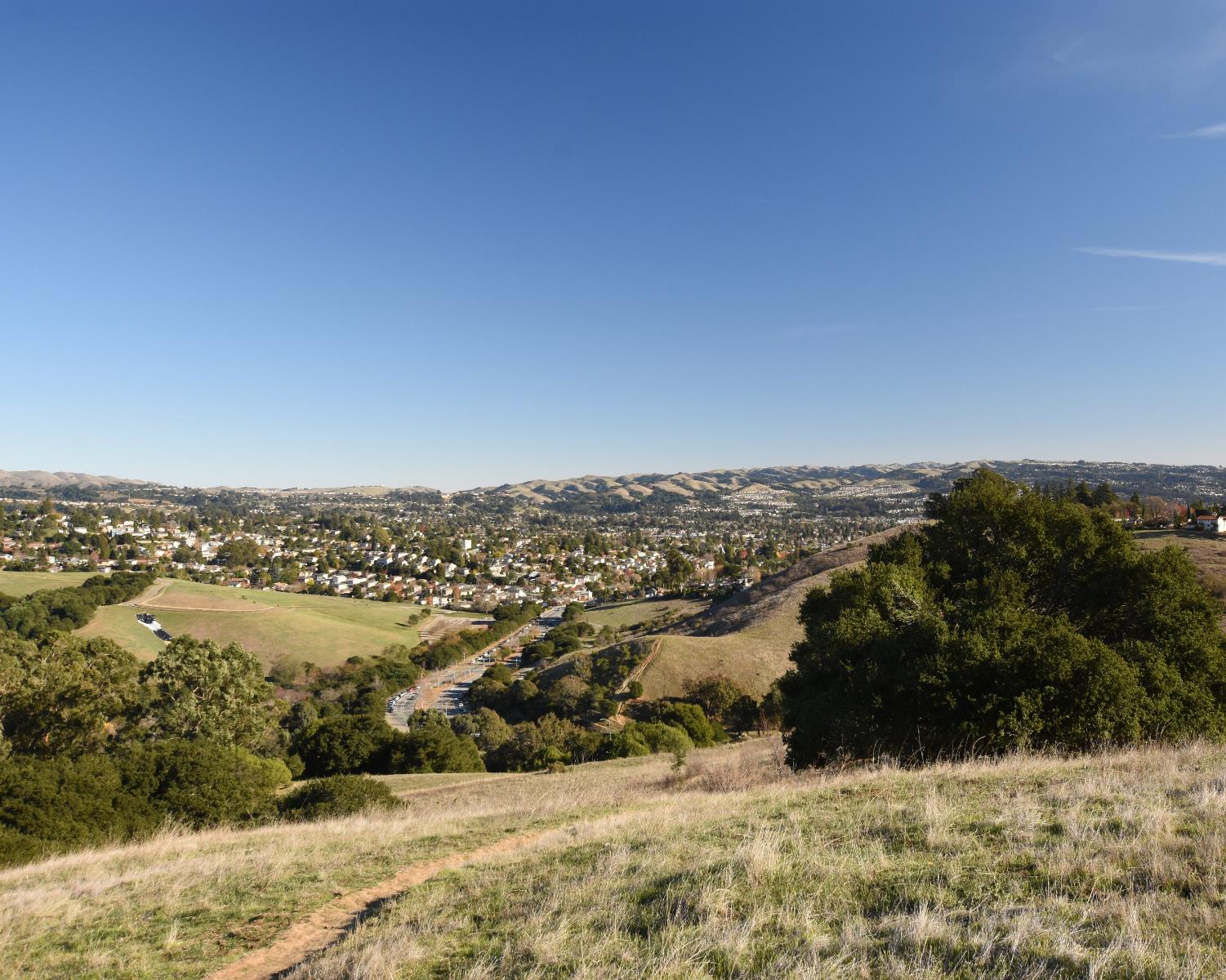 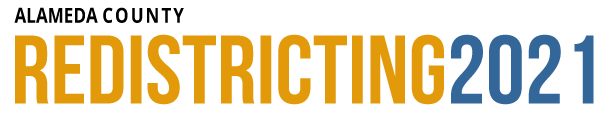 Public Hearing – October 26, 2021
Karin Mac Donald, Jane Hood & Tamina Alon
Q2 Data & Research, LLCAlameda County Redistricting Consultants
Chris Bazar, Casey Farmer & Sandi Rivera
Community Development Agency 
Alameda County
https://redistricting2021.acgov.org
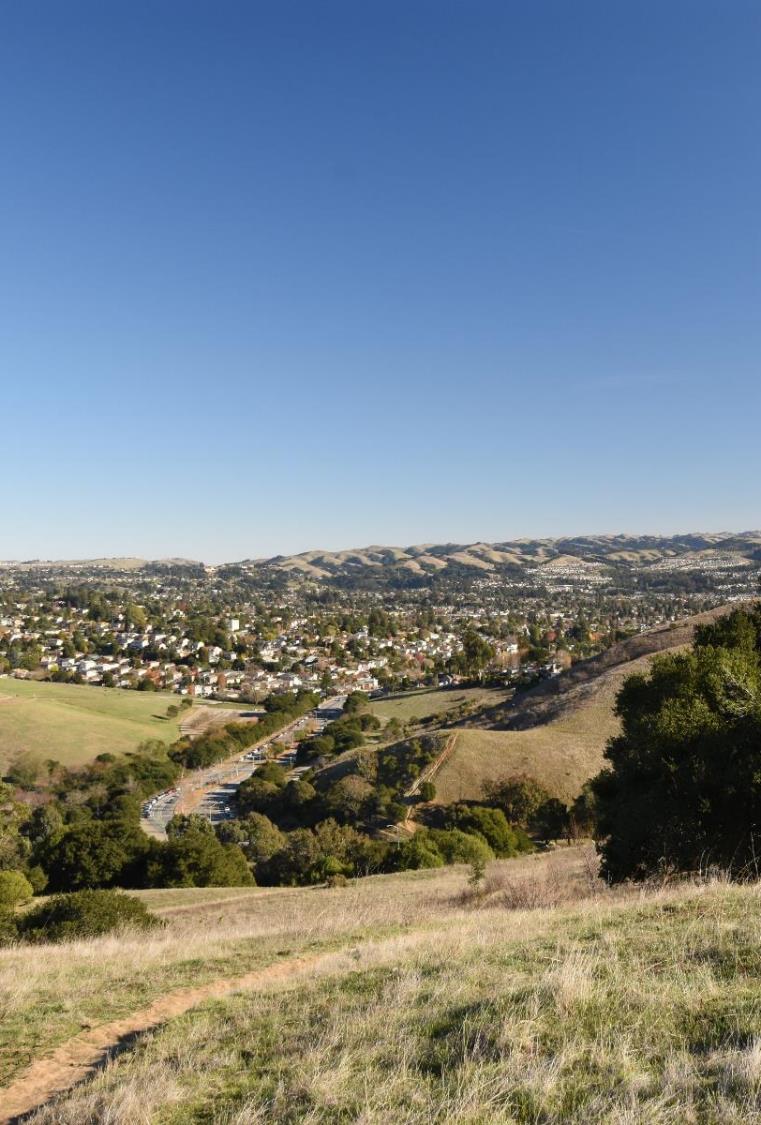 Outline
Outreach Activities
Mapping Criteria
Community of Interest (COI) Overview 
Board Receive Public Comments
Provide direction to consultant and staff on scenarios for the next Board meeting
Overview of Outreach Activities
Presentations: 
Municipal Advisory Committees, Alameda County Mayor's Conference, & all 14 City Council Meetings
2 Community Training Workshops with nearly 100 attendees (in July and August)
Webinar: How to engage your network in Redistricting? (September)
Outreach Toolkit in 5 languages 
Communications:
Regular E-blasts to trusted messengers (list of 4,000+)
Many partners add our content to their E-Blasts, such as United Way Bay Area and League of Women Voters 
Local and ethnic media outreach, including advertising
Social media
Promotional video 

Partnership with the Alameda County Library

Community events: Providing outreach materials and equipment
Public Input To Date
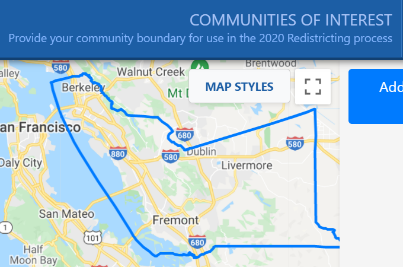 All public input is posted on Redistricting2021.acgov.org
[Speaker Notes: Casey to note outreach efforts. Summarize public input later.]
What are the mapping criteria?
FAIR MAPS ACT of 2019 (incorporating Alameda County Charter Criteria)
Criteria are Ranked in Order of Priority (“to the extent practicable”)
Compliance with US and CA Constitution (equal population) 
Compliance with federal Voting Rights Act (race and language minorities)
Contiguity
Respect for (minimize division of) local neighborhoods and Communities of Interest (COIs)
COIs may not include relationships with political parties, incumbents, or political candidates.
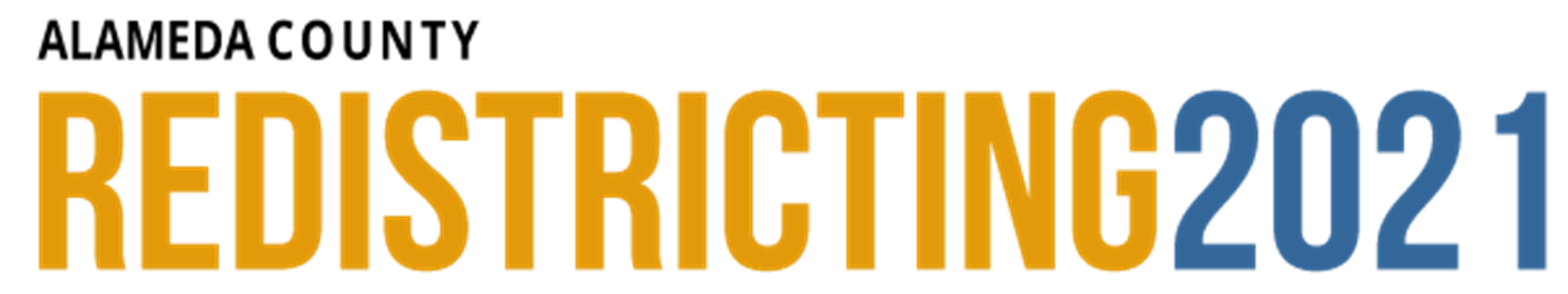 What are the mapping criteria? (continued)
Criteria Ranked in Order of Priority (“to the extent practicable”)

Respect for (minimize division of) Cities and Census Designated Places
Boundaries should be easily identifiable and understandable by residents
Compactness: If it doesn’t conflict with preceding criteria
Do not favor or discriminate against political parties
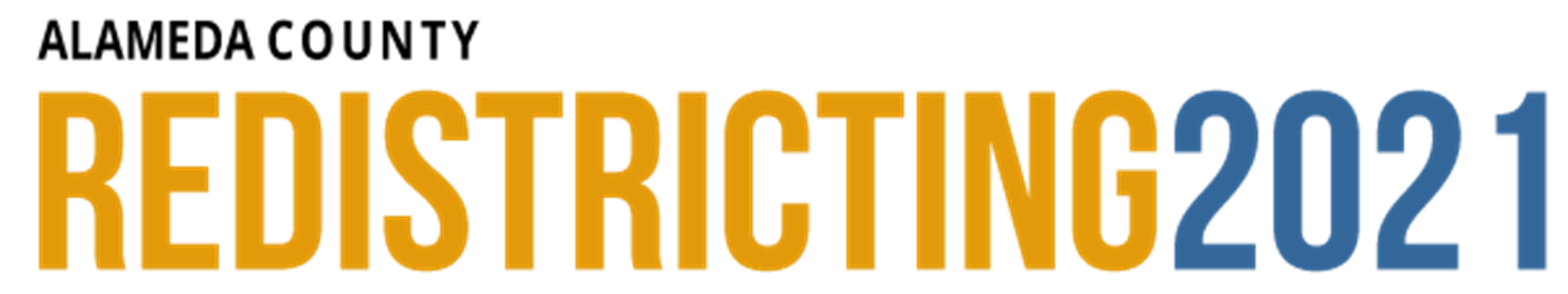 COI Submittals Overview
Change to map presentation
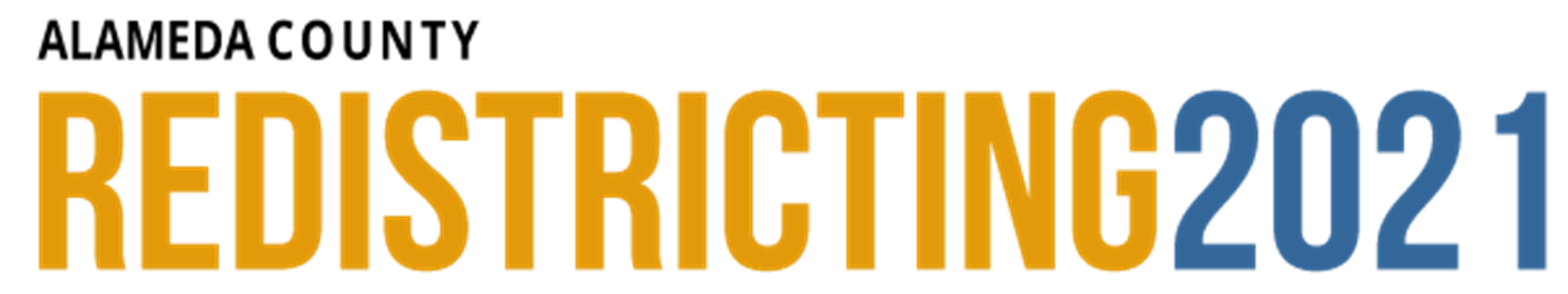 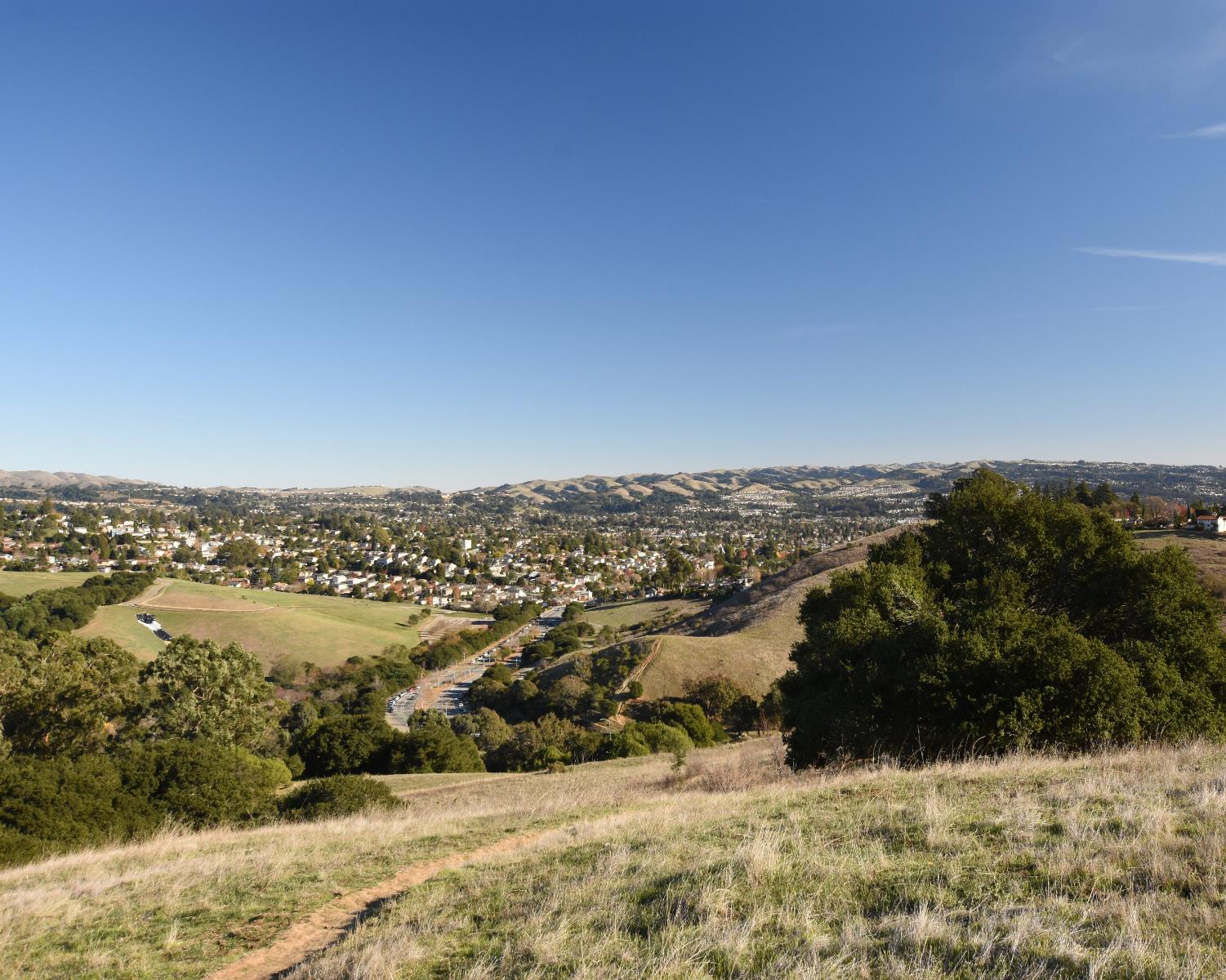 QUESTIONS?
https://redistricting2021.acgov.org
For Reference: Redistricting Meeting Schedule
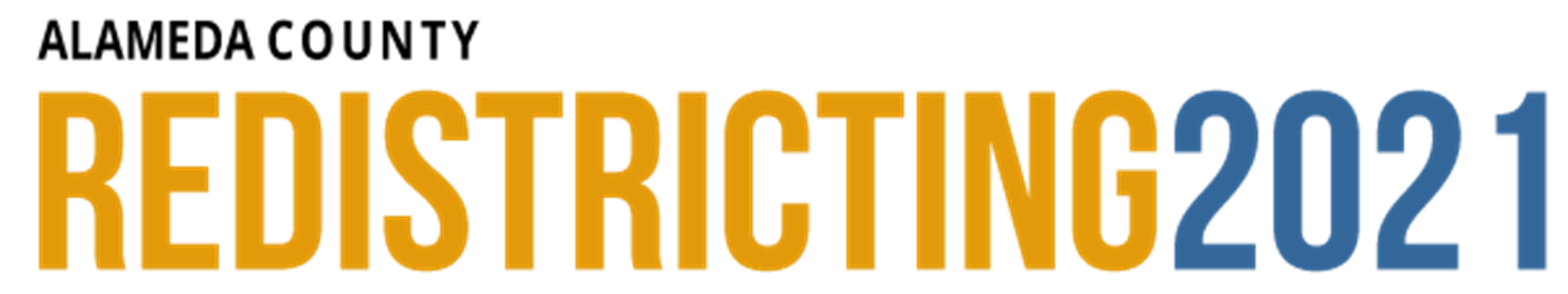 For Reference: Redistricting Meeting Schedule
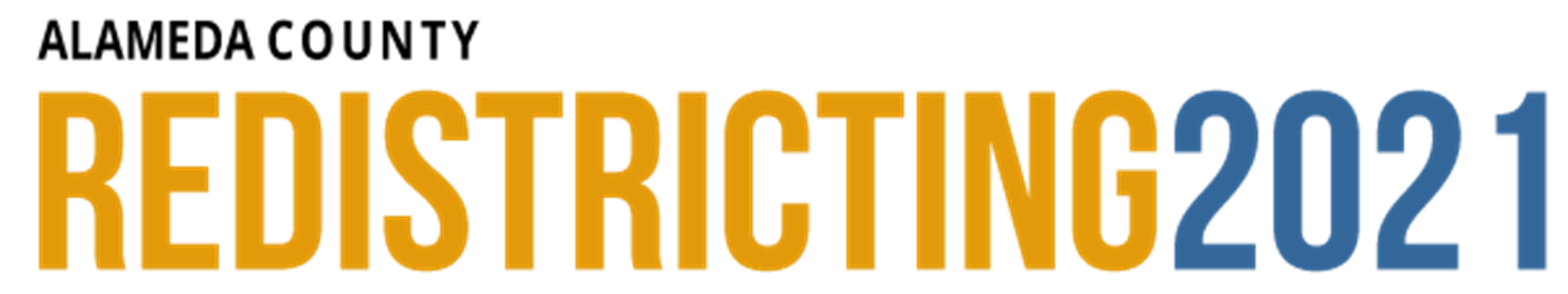